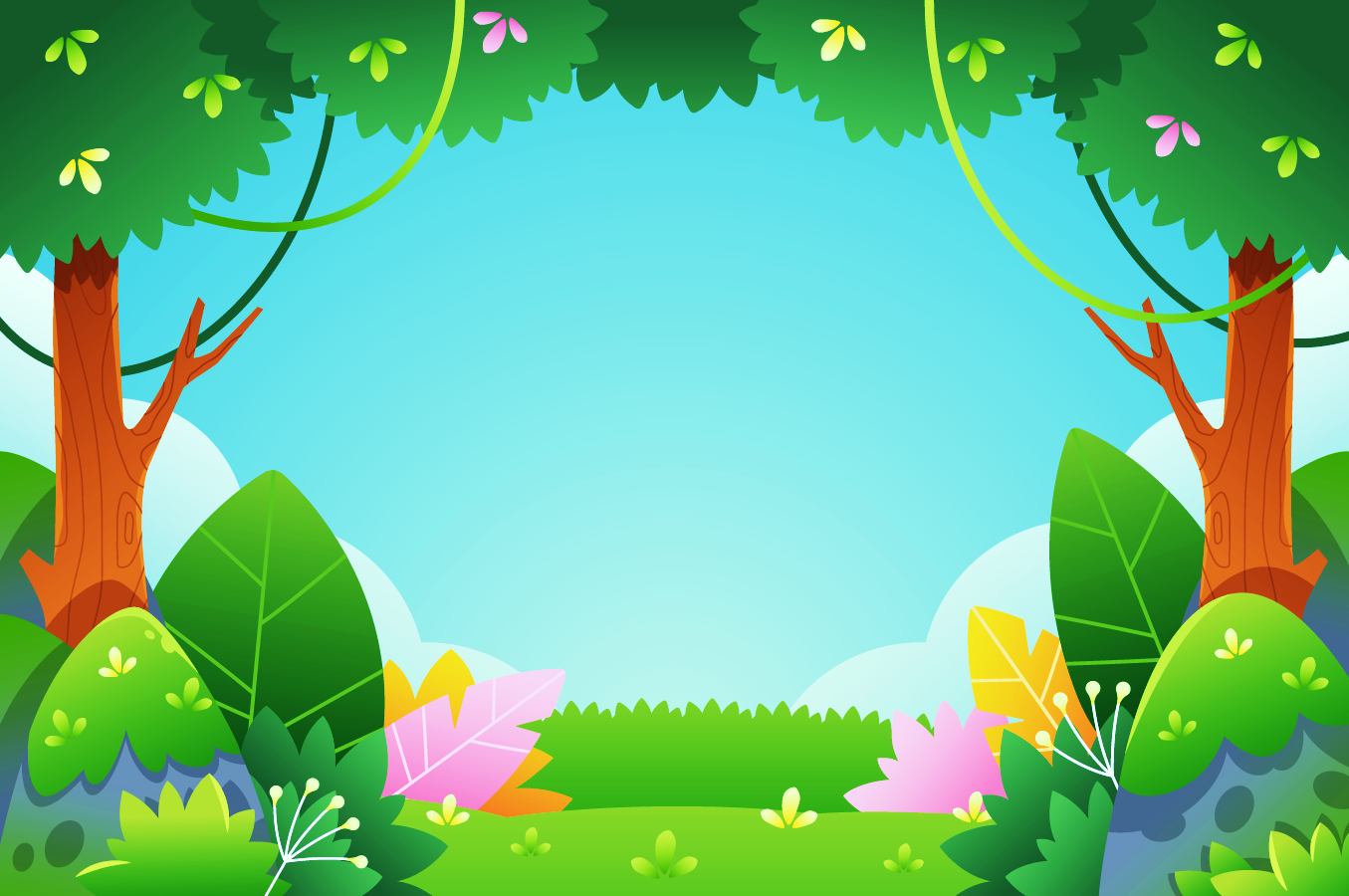 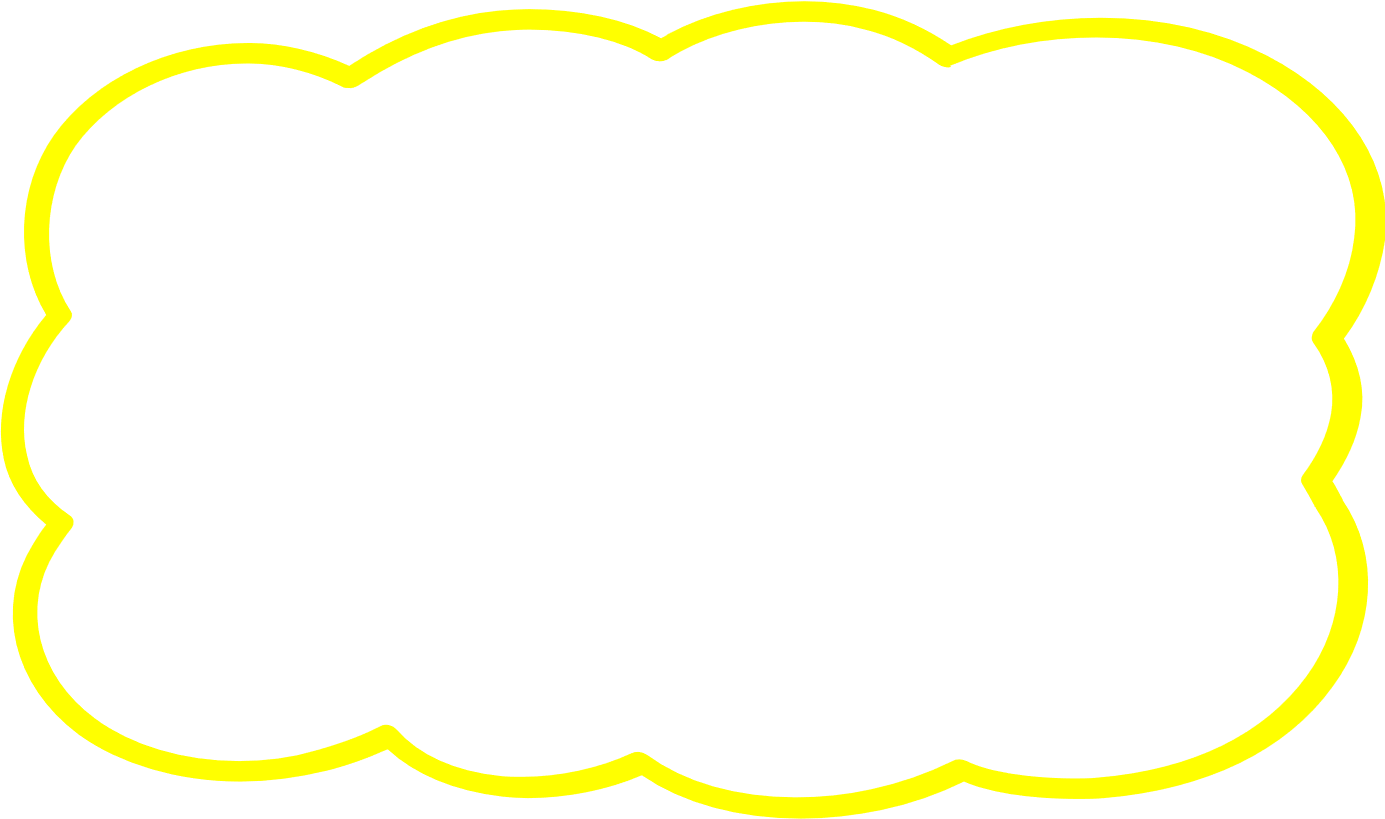 Thứ … ngày … tháng … năm …
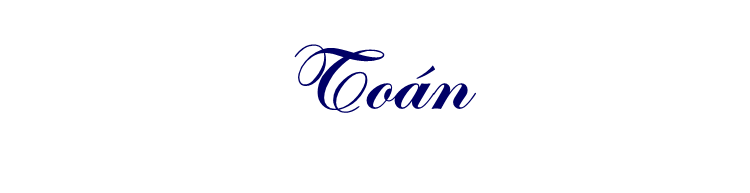 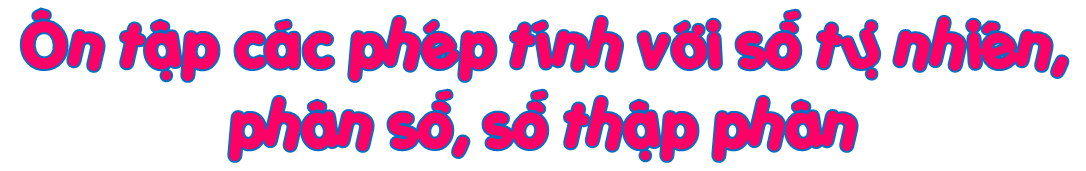 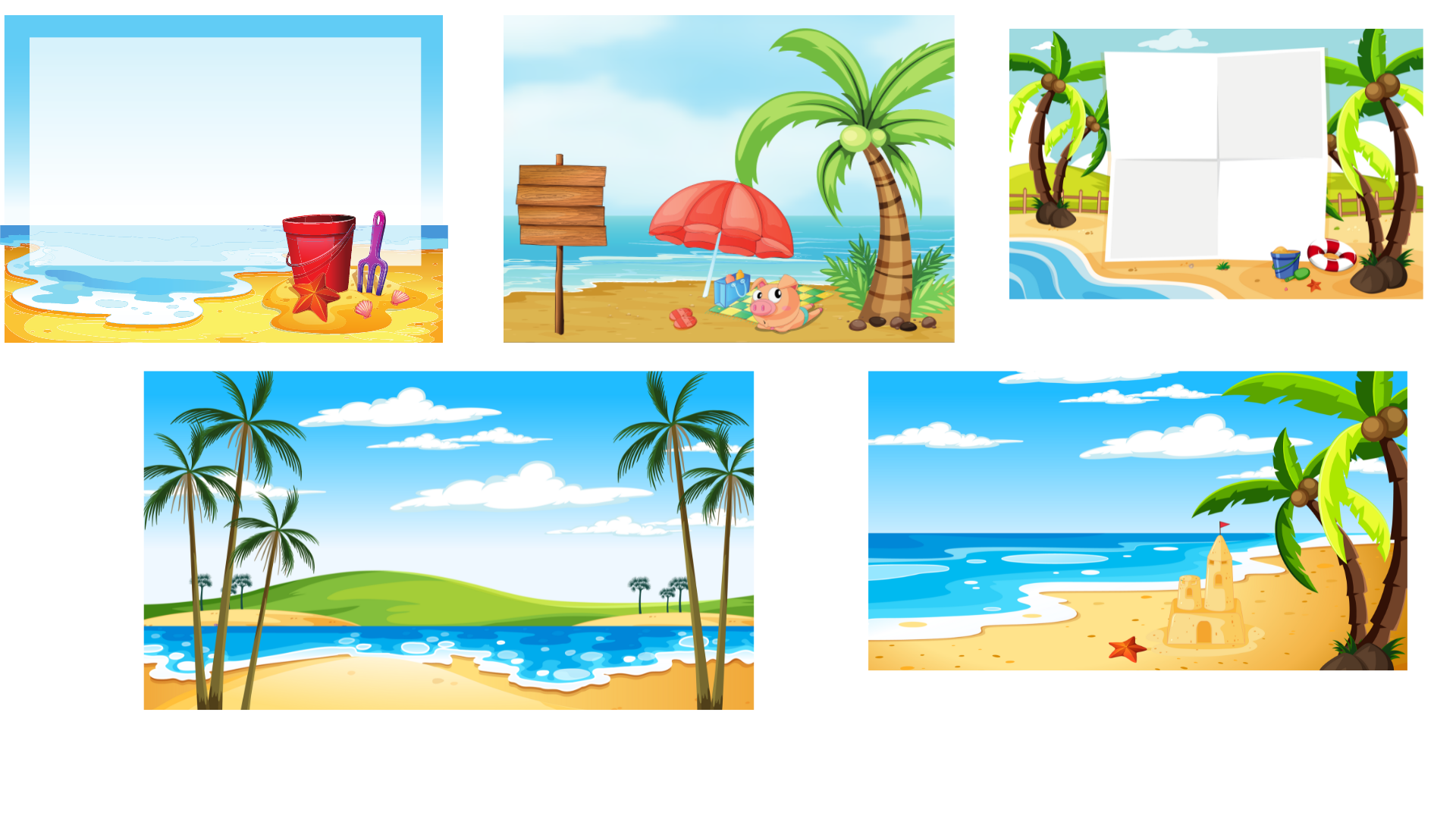 Khởi động
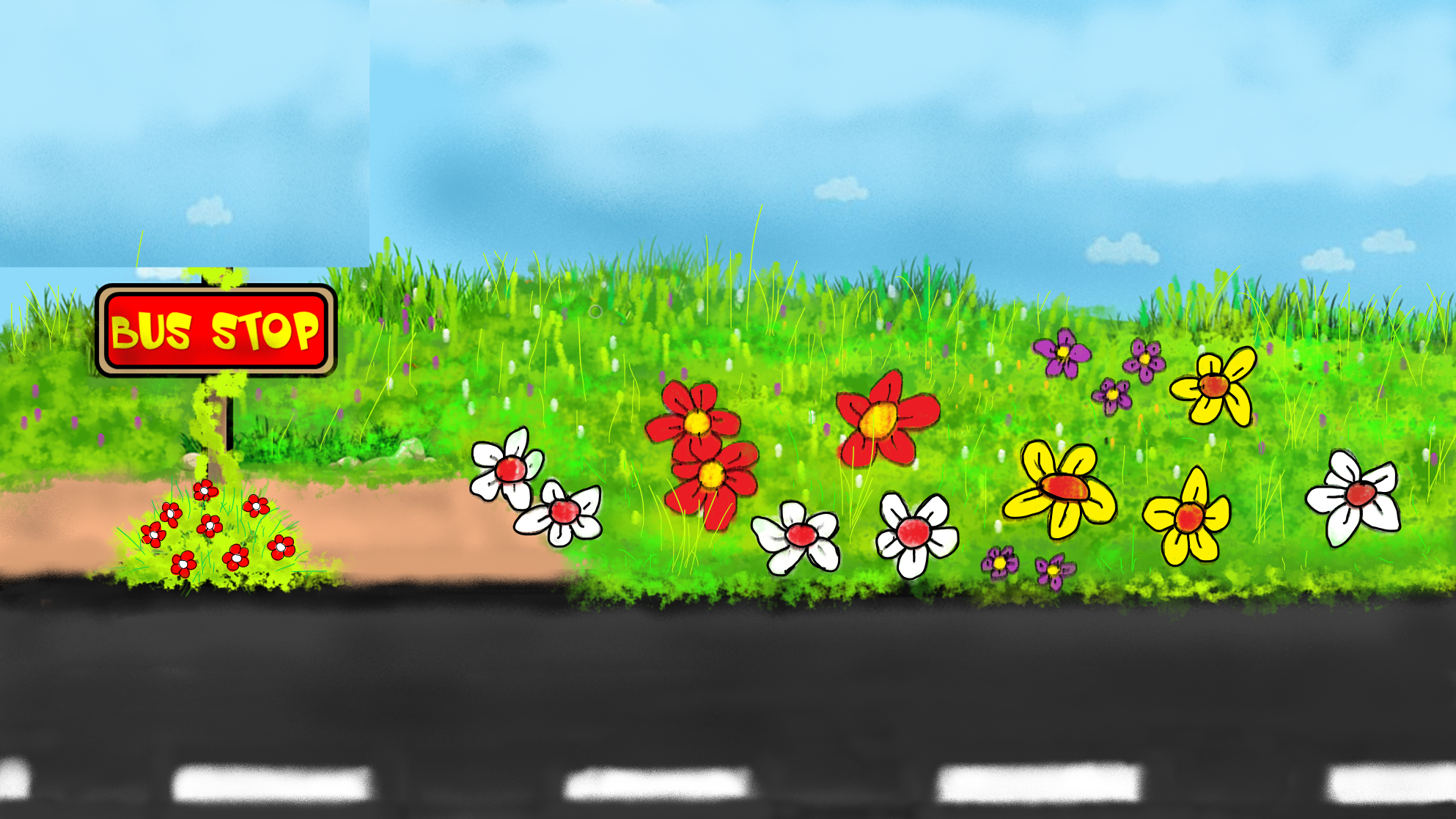 NÀO MÌNH CÙNG LÊN XE BUÝT
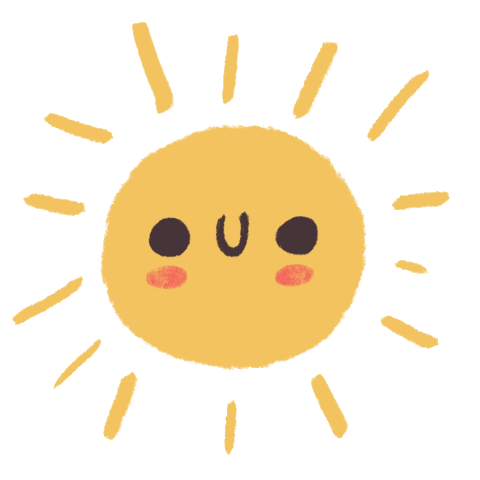 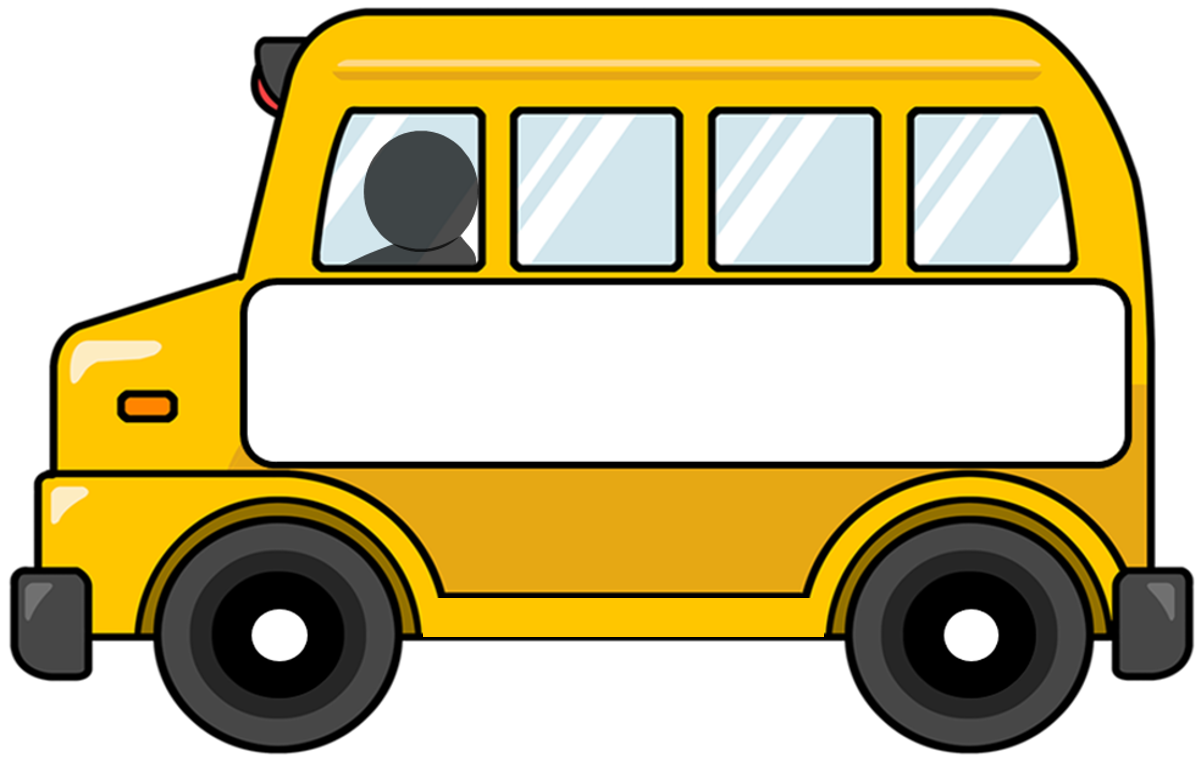 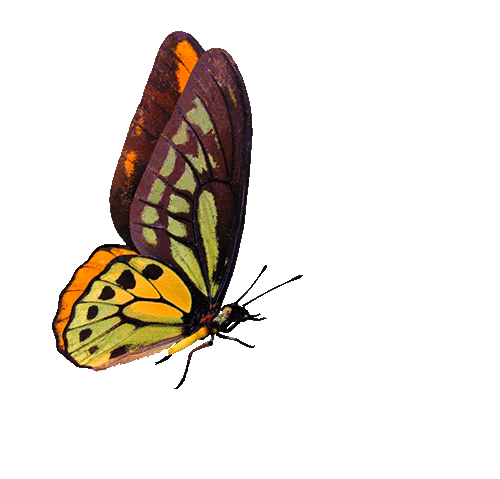 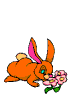 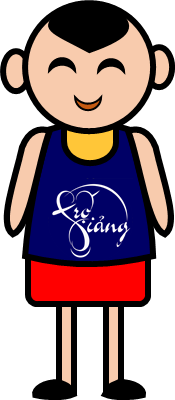 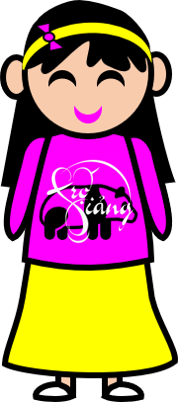 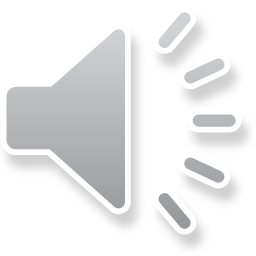 Hãy trả lời đúng các câu hỏi để được lên xe nhé!
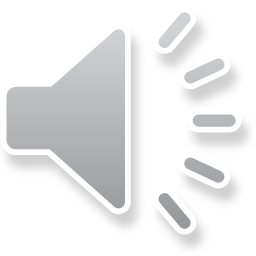 HƯỚNG DẪN
Thầy cô kích vào màn hình để bắt đầu trò chơi.
Kích chuột vào màn hình để ô tô di chuyển vào và hiện câu hỏi.
Kích chuột vào màn hình để hiện đáp án
Kích chuột vào mũi tên RIGHT – nếu học sinh trả lời đúng. Tự động chạy hiệu ứng đón học sinh, kết thúc silde
Kích chuột vào mũi tên WRONG – nếu học sinh trả lời sai. Tự động chạy hiệu ứng không đón học sinh, kết thúc silde
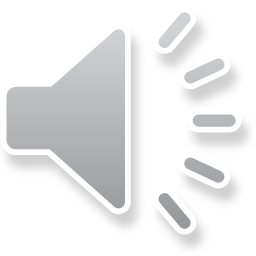 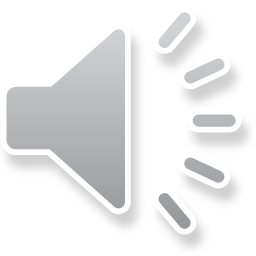 PLAY
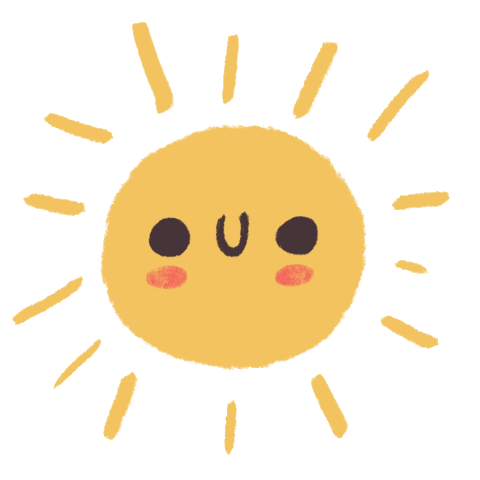 7 318 + 3191 = ?
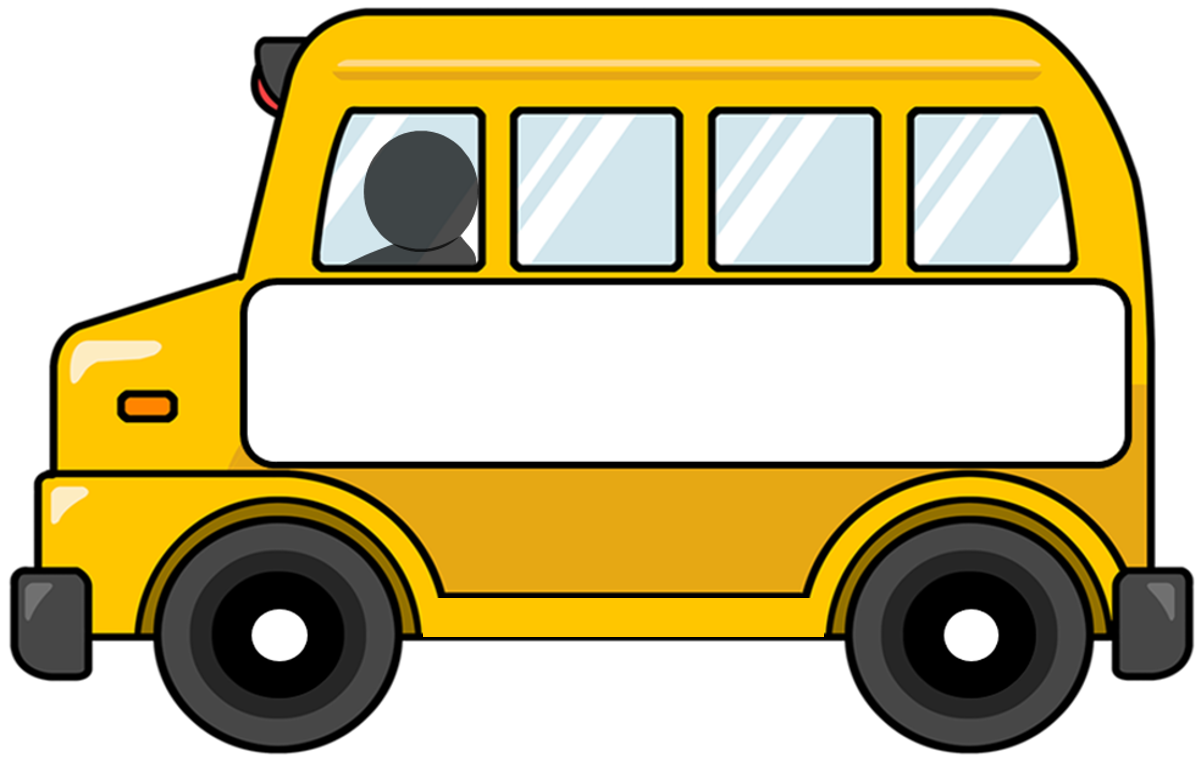 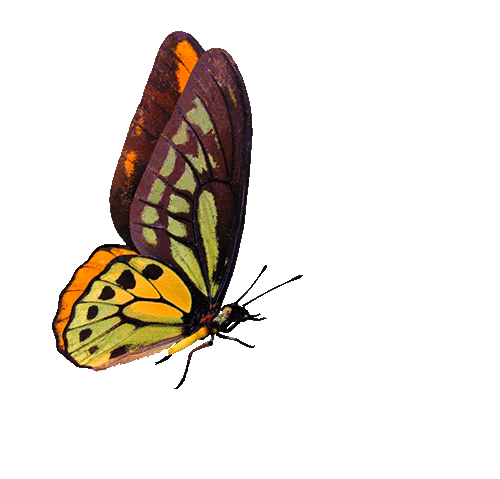 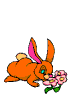 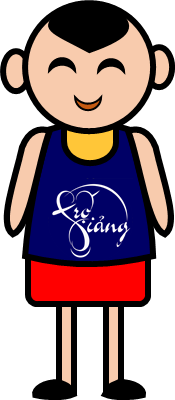 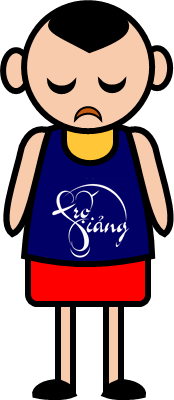 10 509
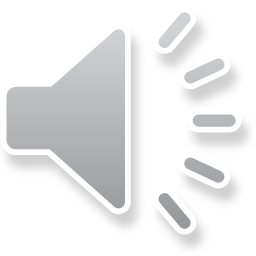 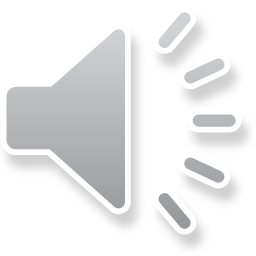 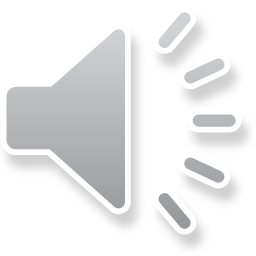 RIGHT/ĐÚNG
WRONG/SAI
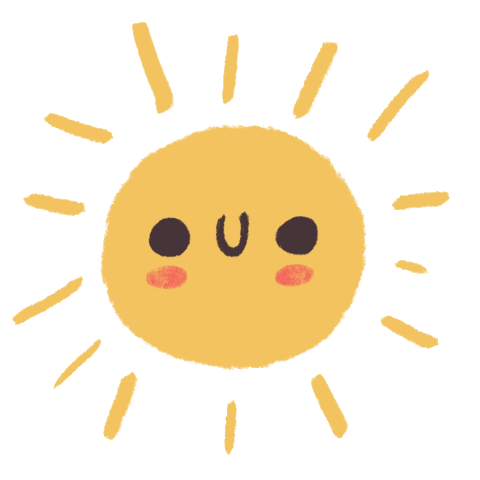 83 500 – 28 150 = ?
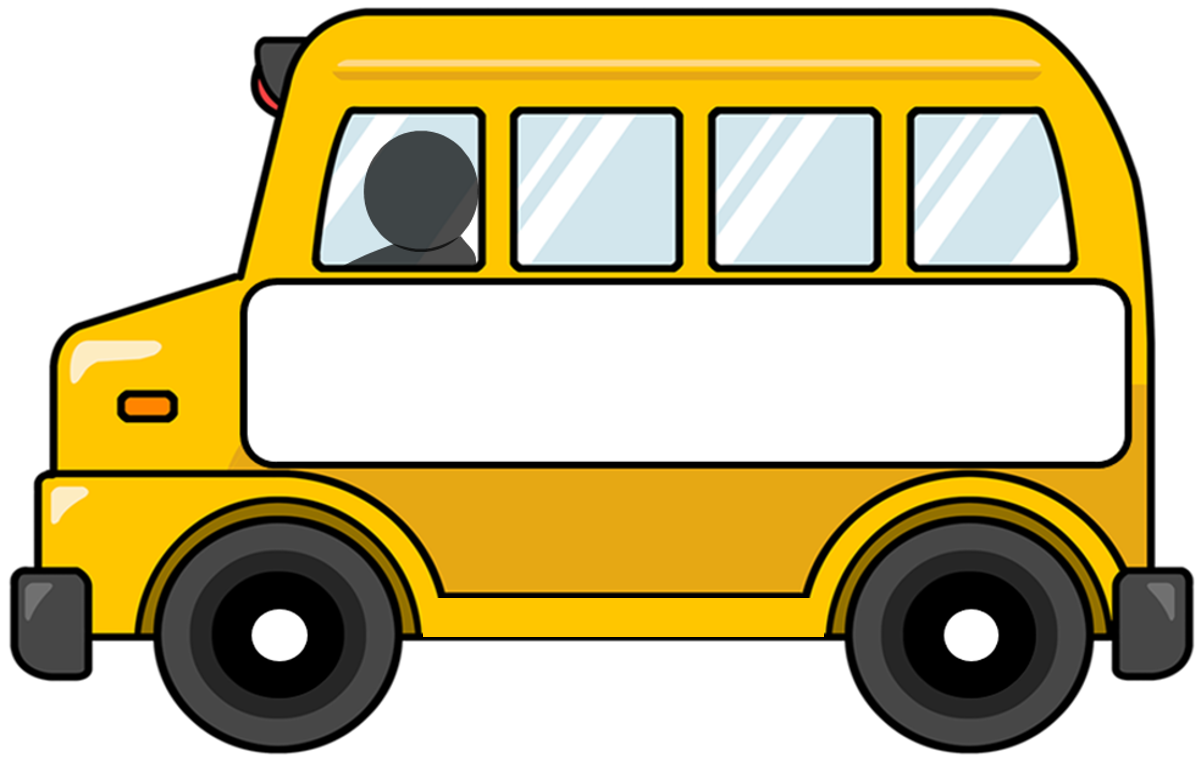 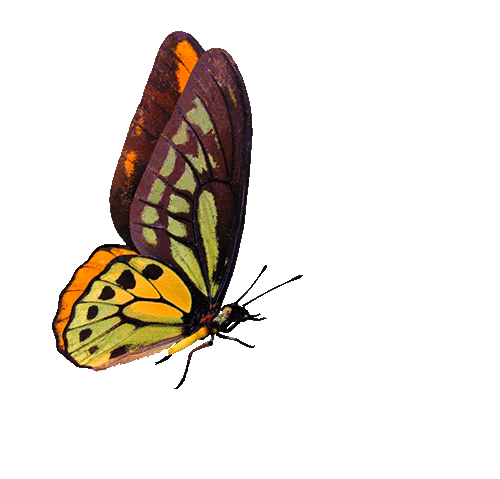 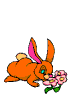 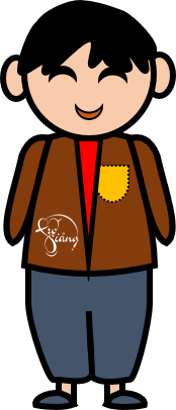 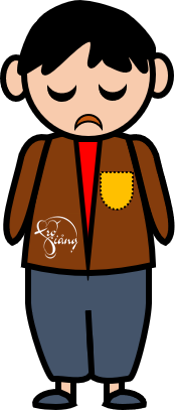 55 350
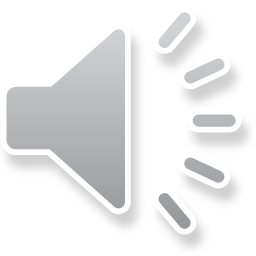 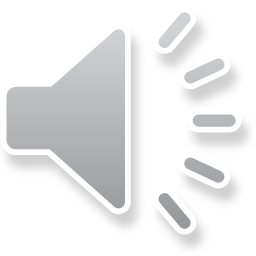 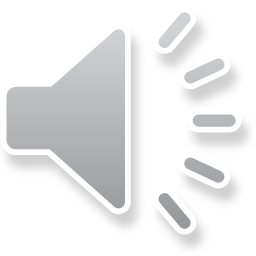 RIGHT/ĐÚNG
WRONG/SAI
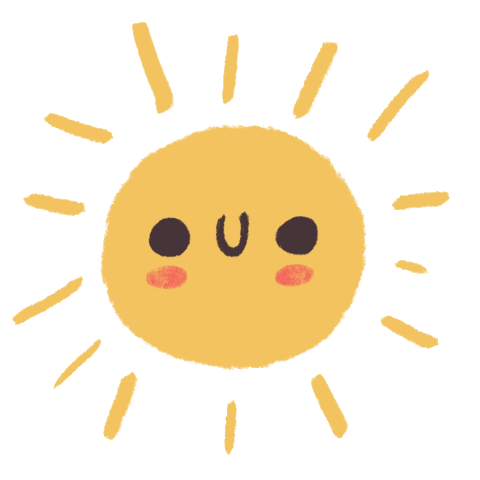 681 + 14 609 = ?
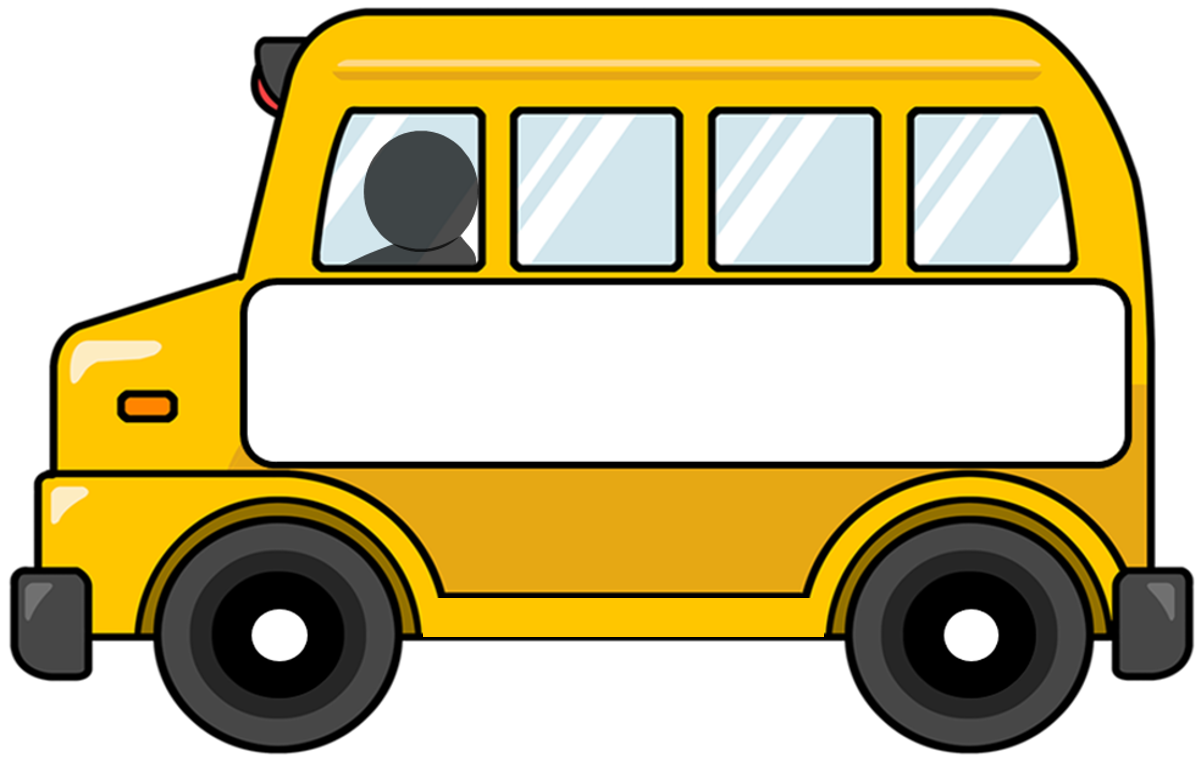 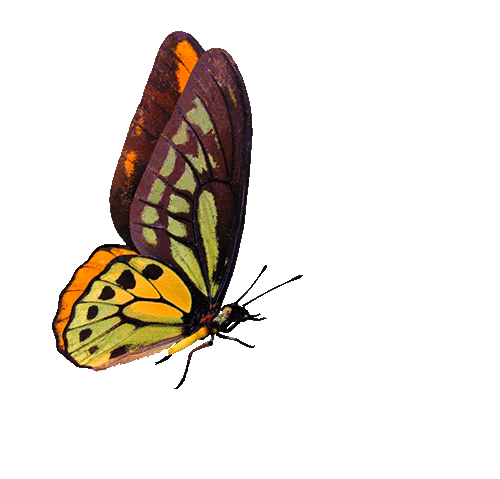 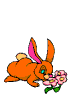 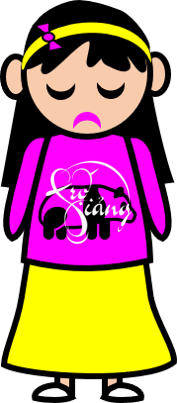 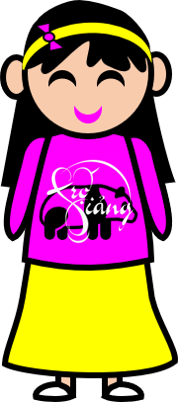 15 290
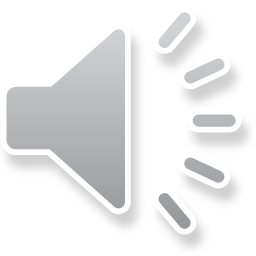 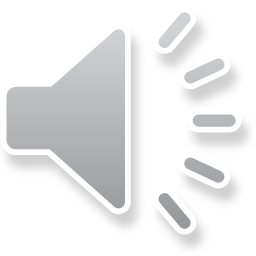 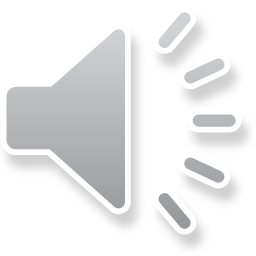 RIGHT/ĐÚNG
WRONG/SAI
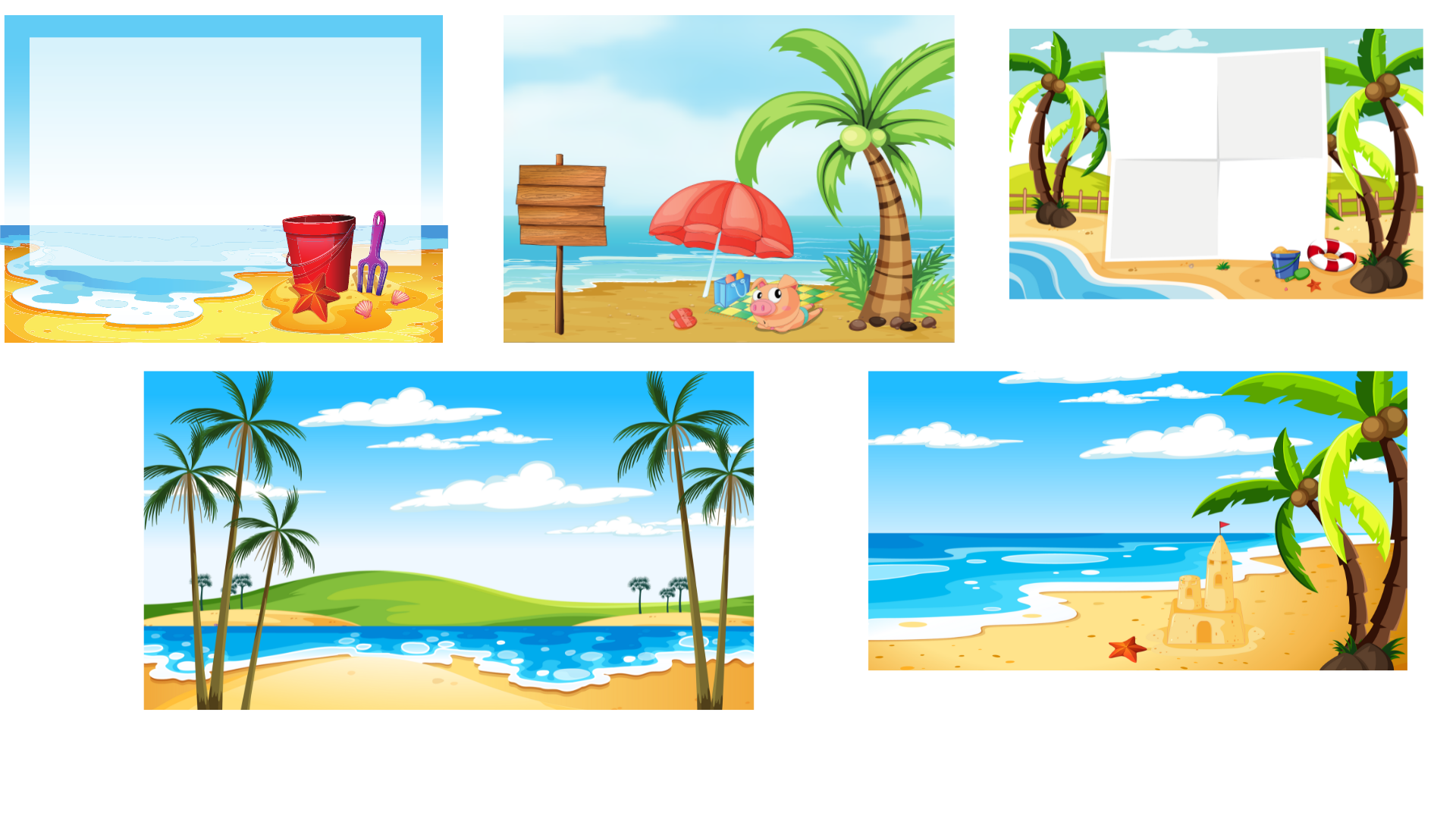 Luyện tập
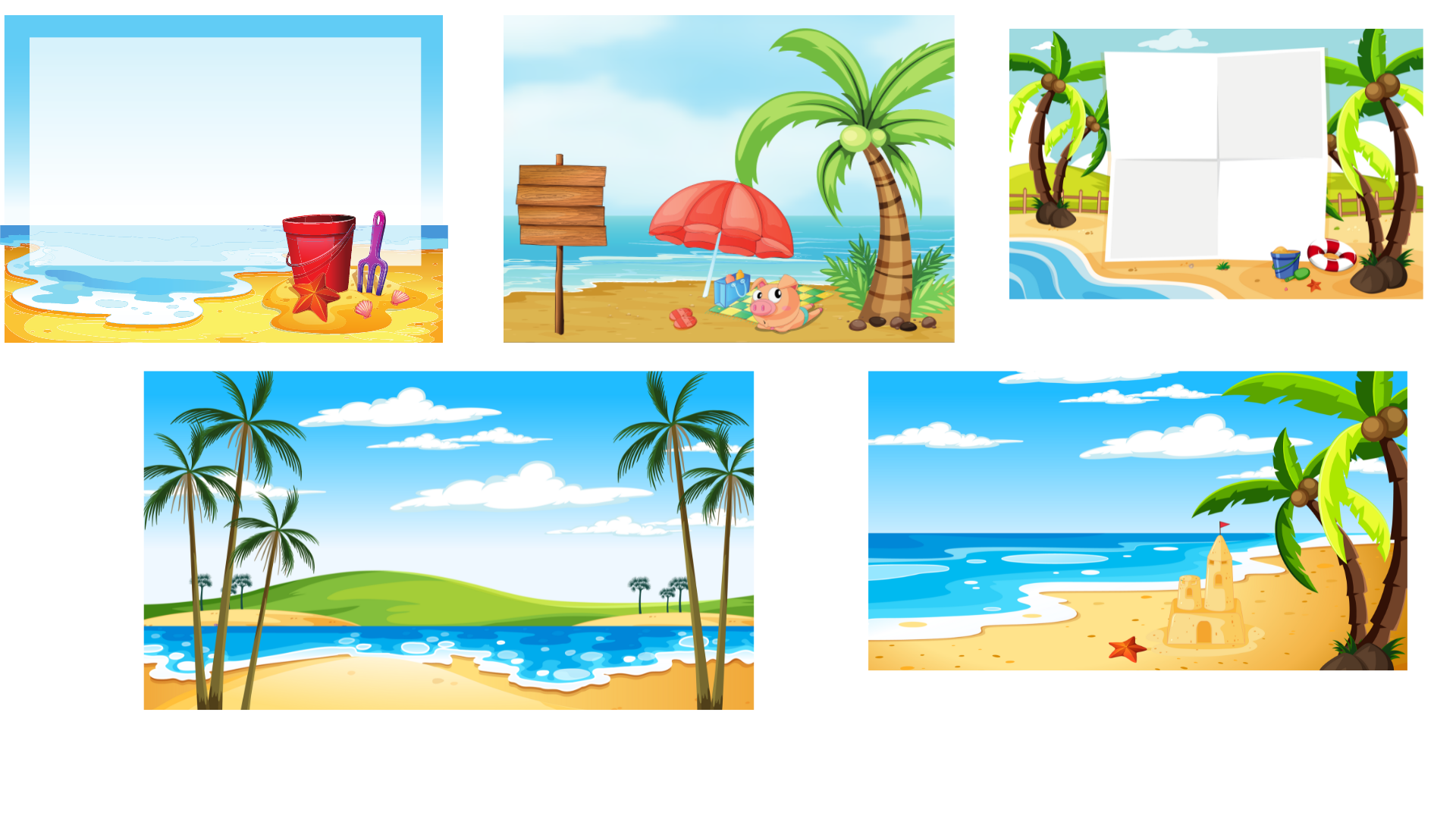 1
Tính
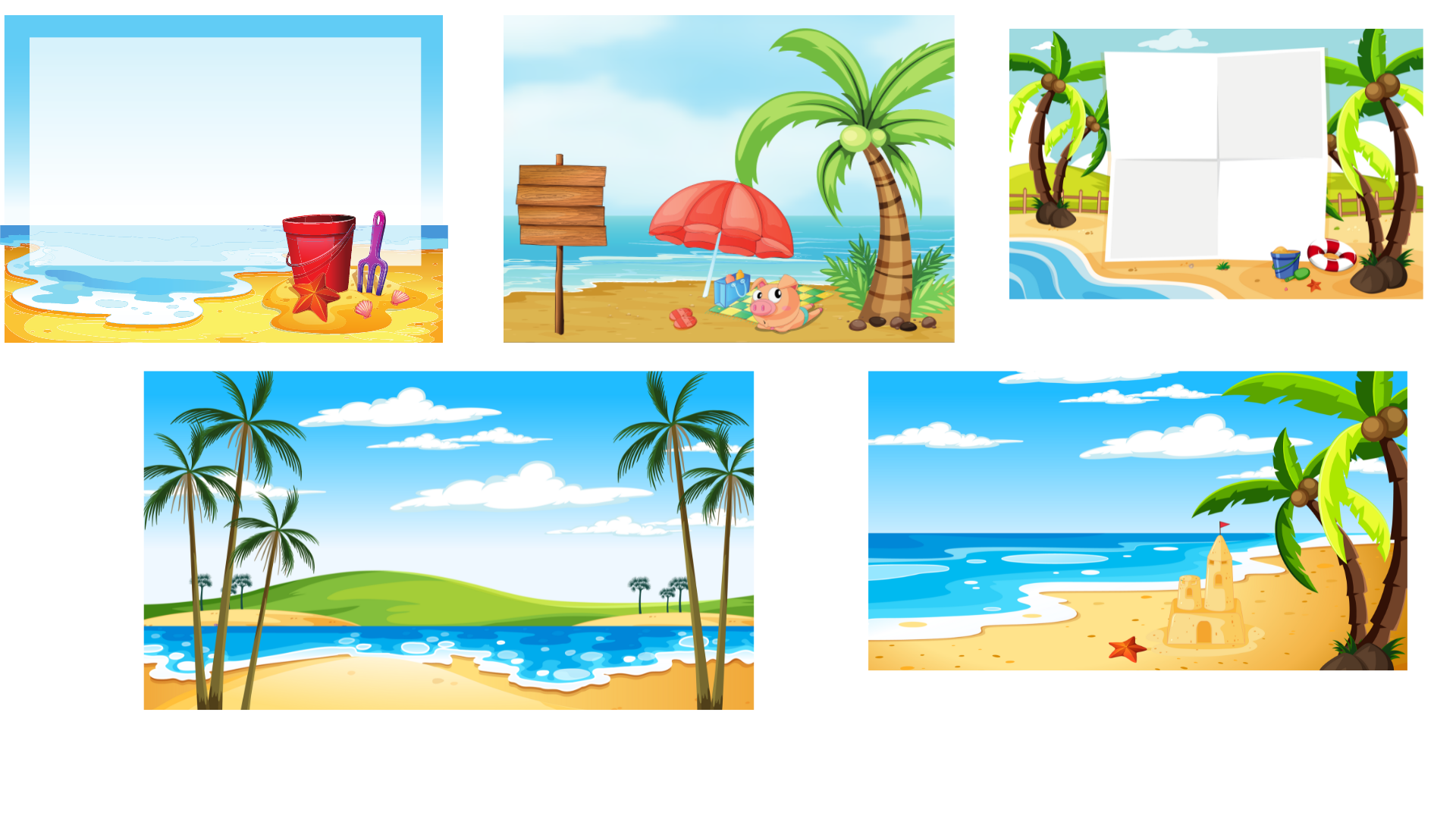 981 759
645 267
536 817
  82 579
a)
-
+
336 492
619 396
86,09
54,3
64,38
93,46
b)
-
+
31,79
157,84
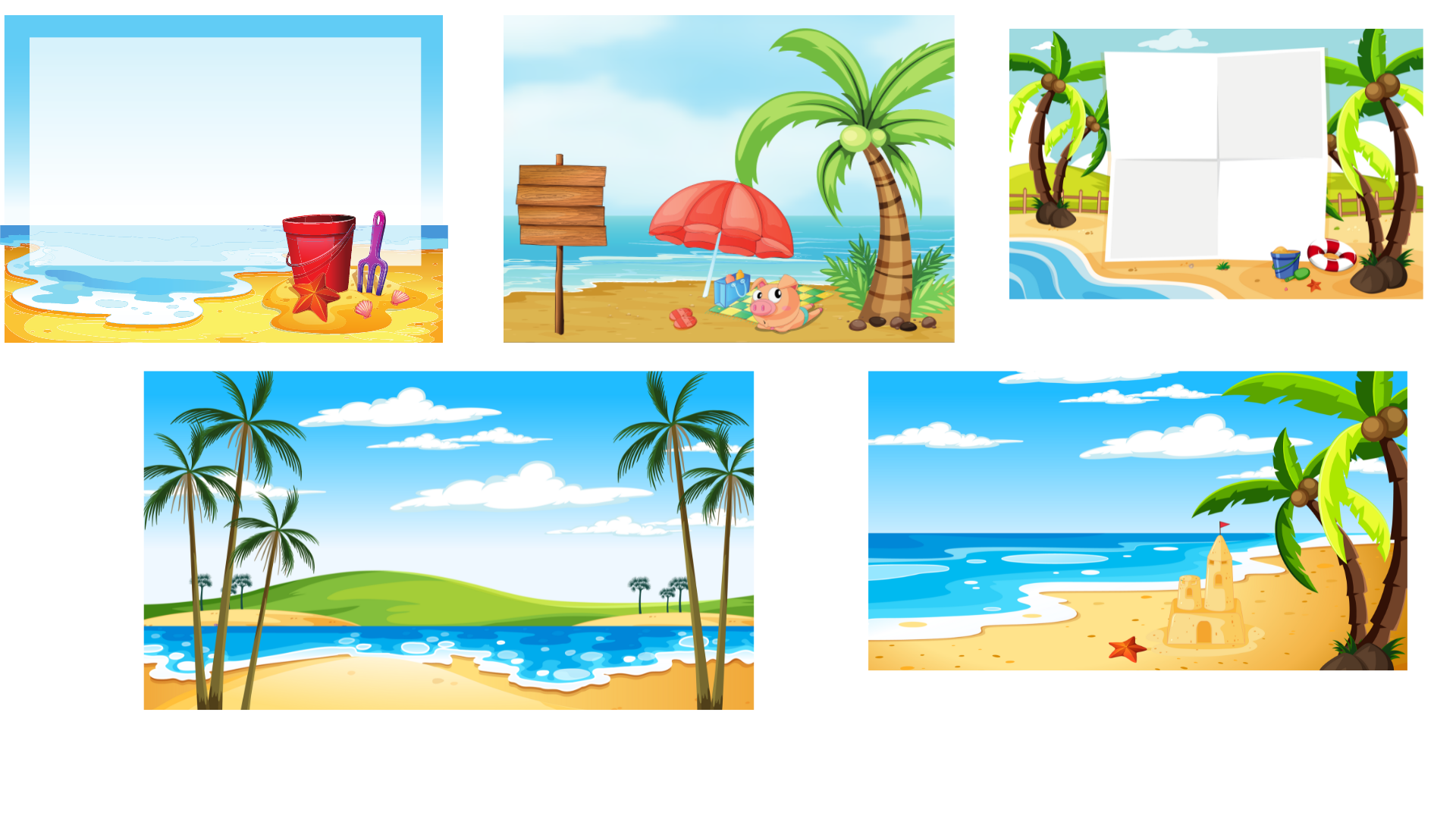 2
Tìm số hoặc chữ số thích hợp với dấu “?”.
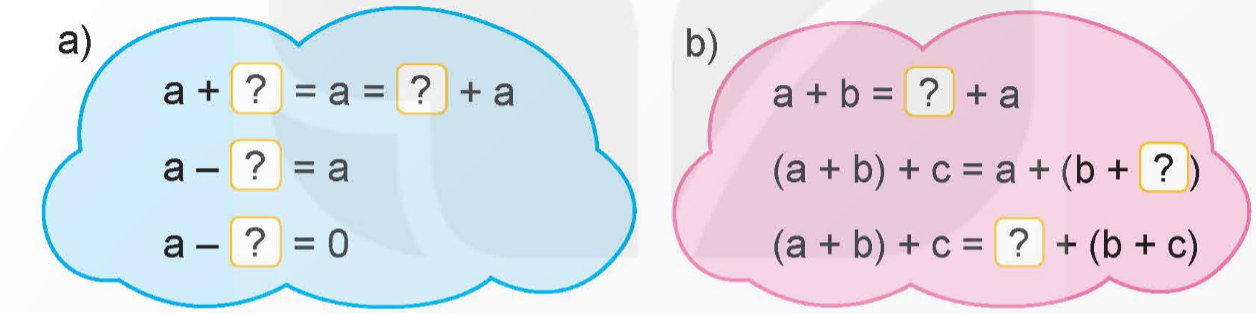 0
0
b
0
c
a
a
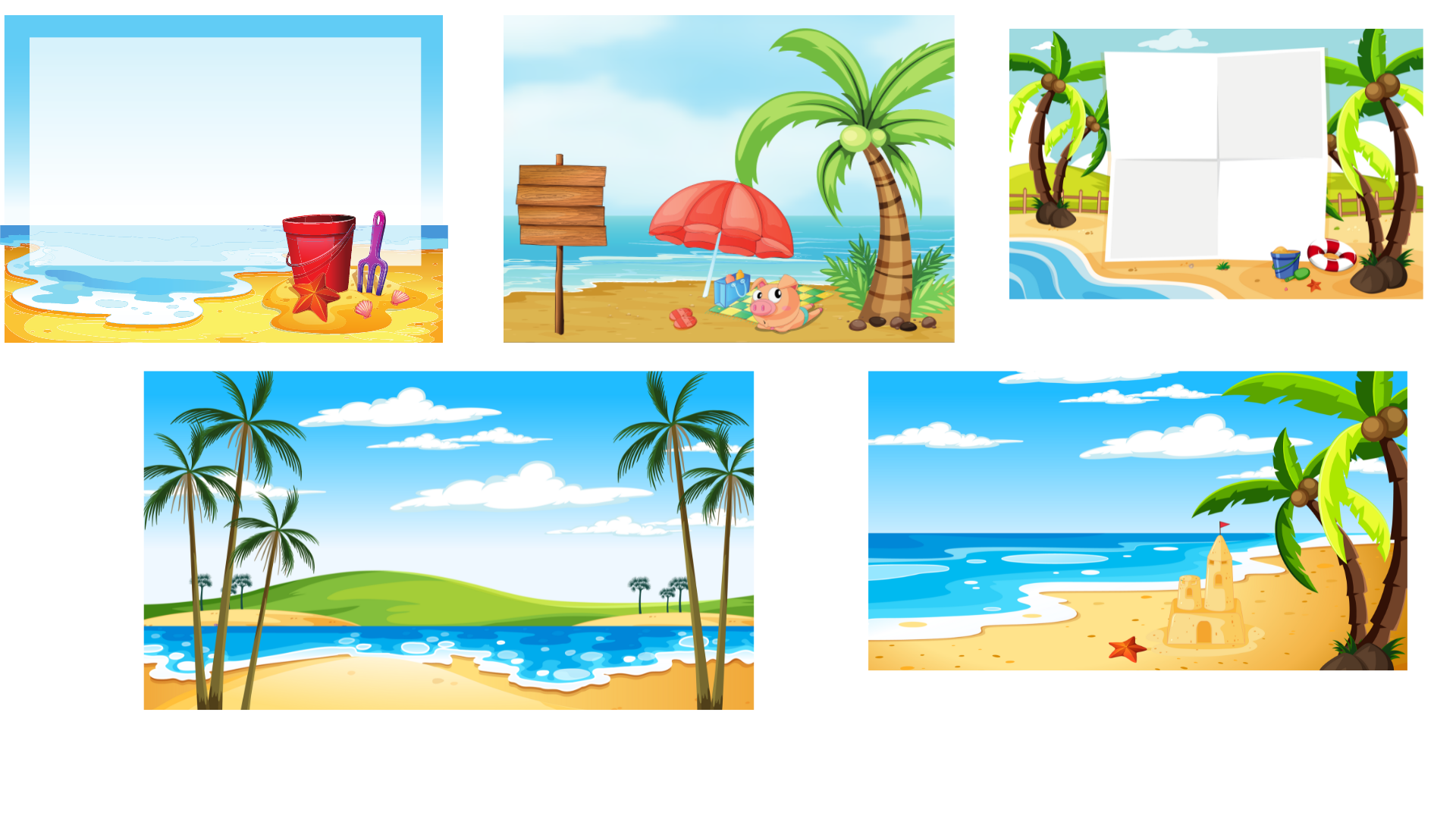 3
Tính bằng cách thuận tiện
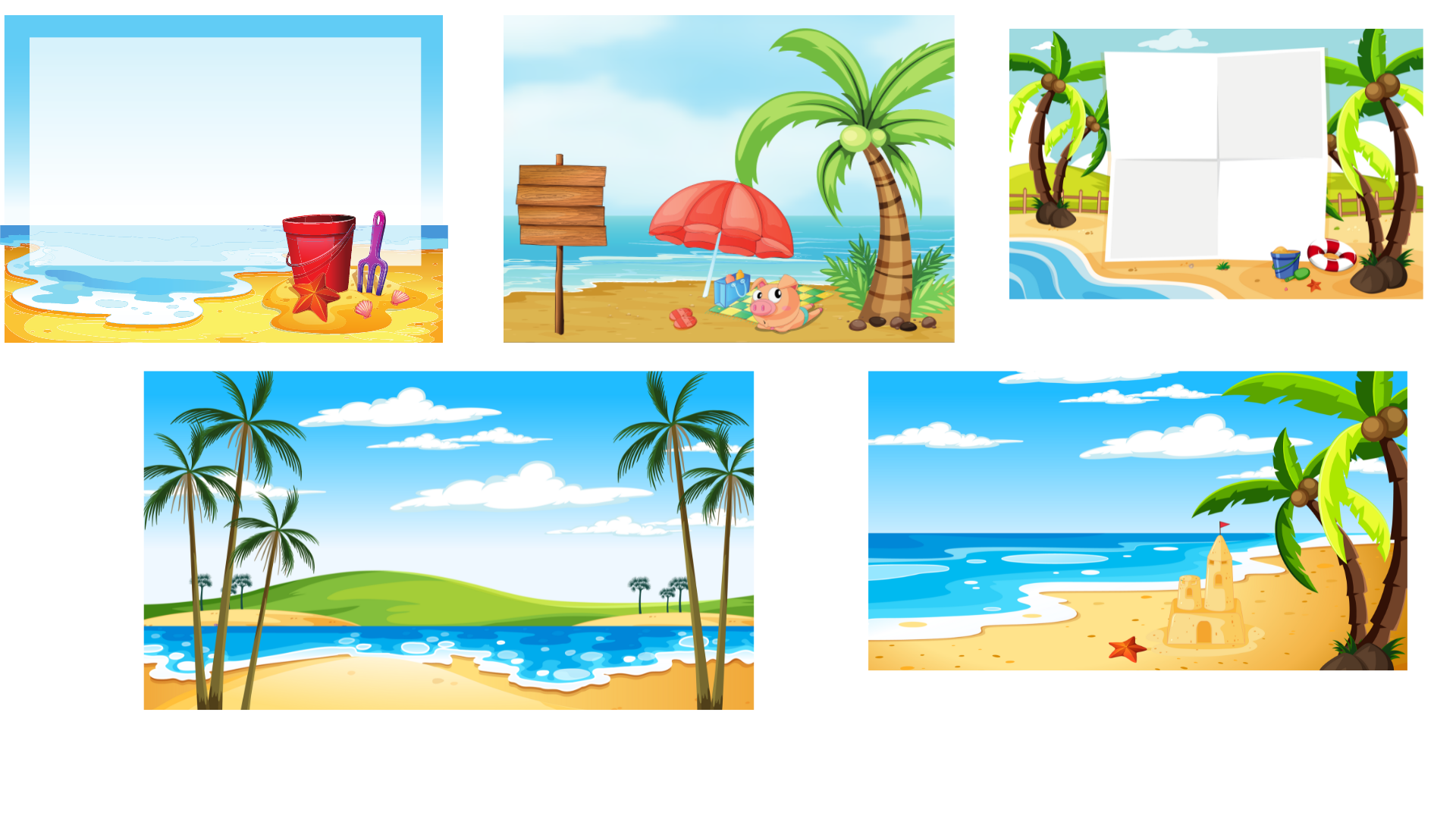 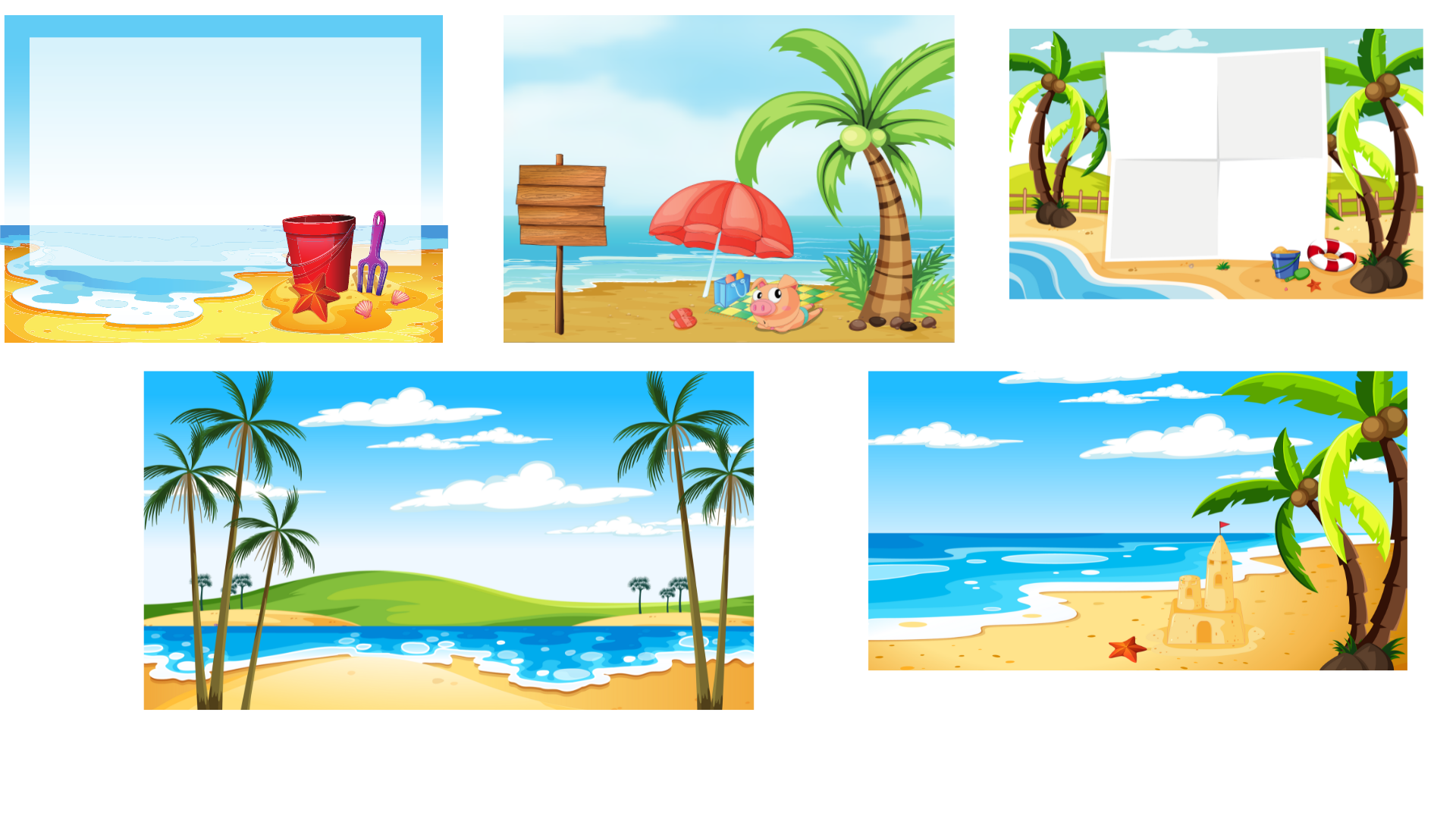 4
Rô-bốt nối hai cây gậy ngắn, mỗi cây gậy dài 0,8 m thành cây gậy dài AB. Cho biết chỗ nối là đoạn MN dài 0,15 m (như hình vẽ). Hỏi cây gậy AB dài bao nhiêu mét?
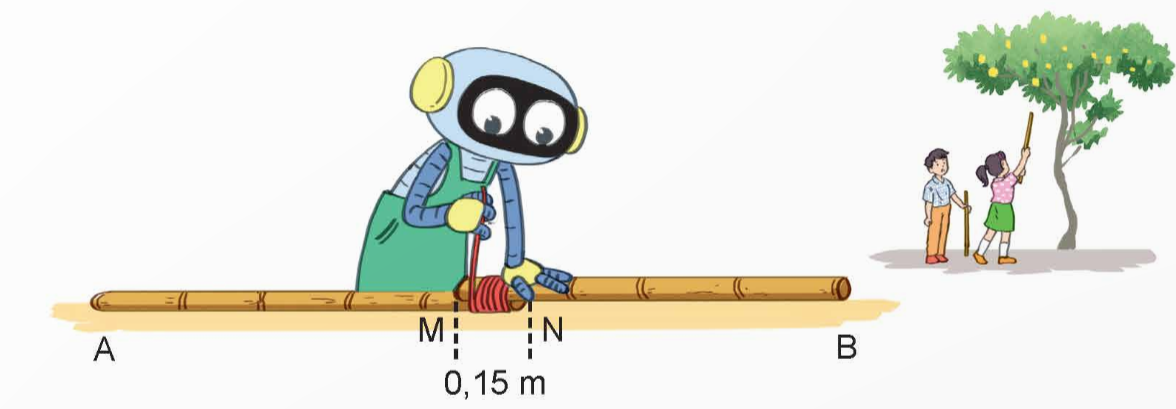 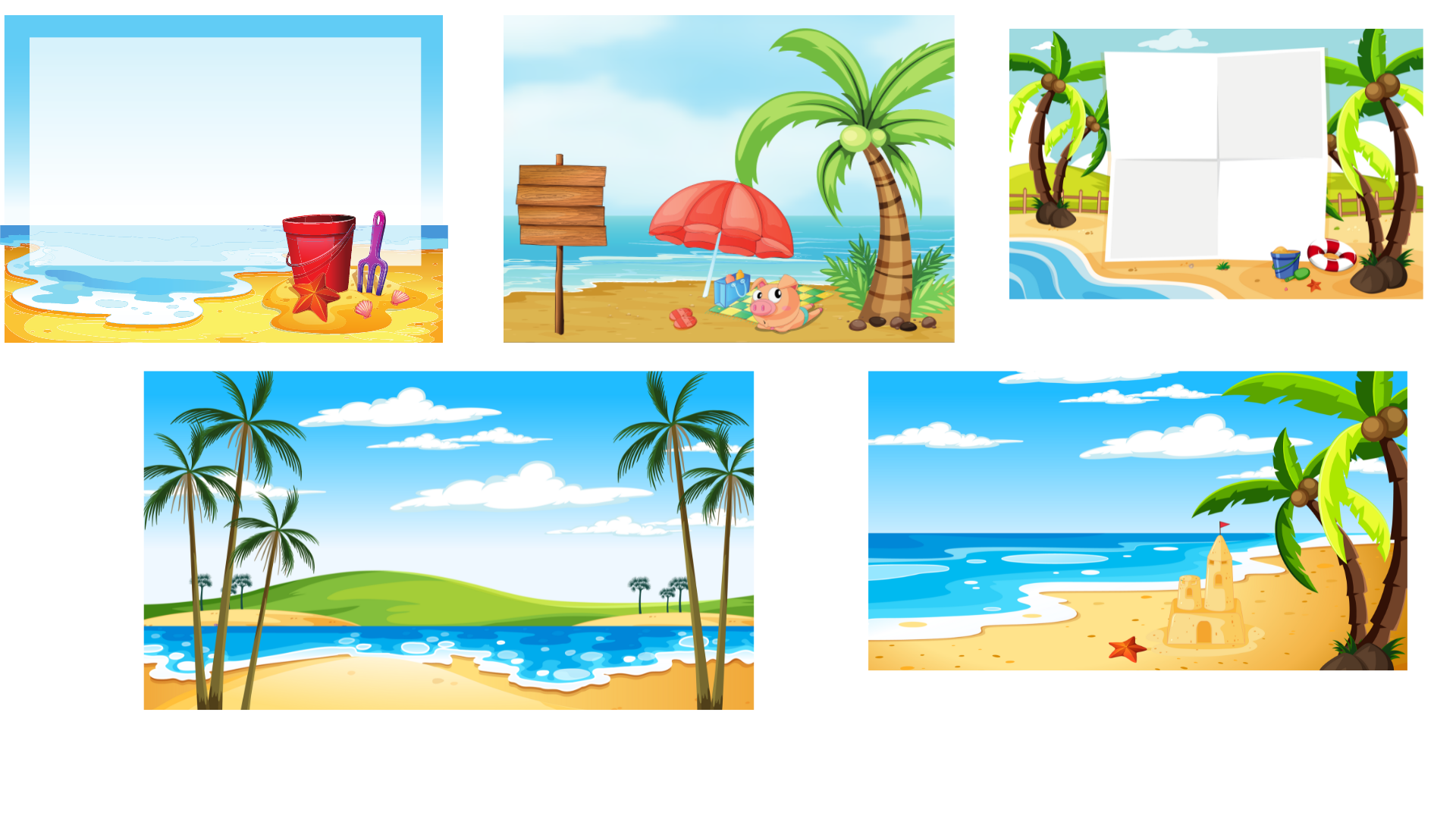 Bài giải:
Tổng độ dài 2 cây gậy ngắn là:
0,8 + 0,8 = 1,6 (m)
Cây gậy AB dài số mét là:
1,6 – 0,15 = 1,45 (m)
Đáp số: 1,45 m.
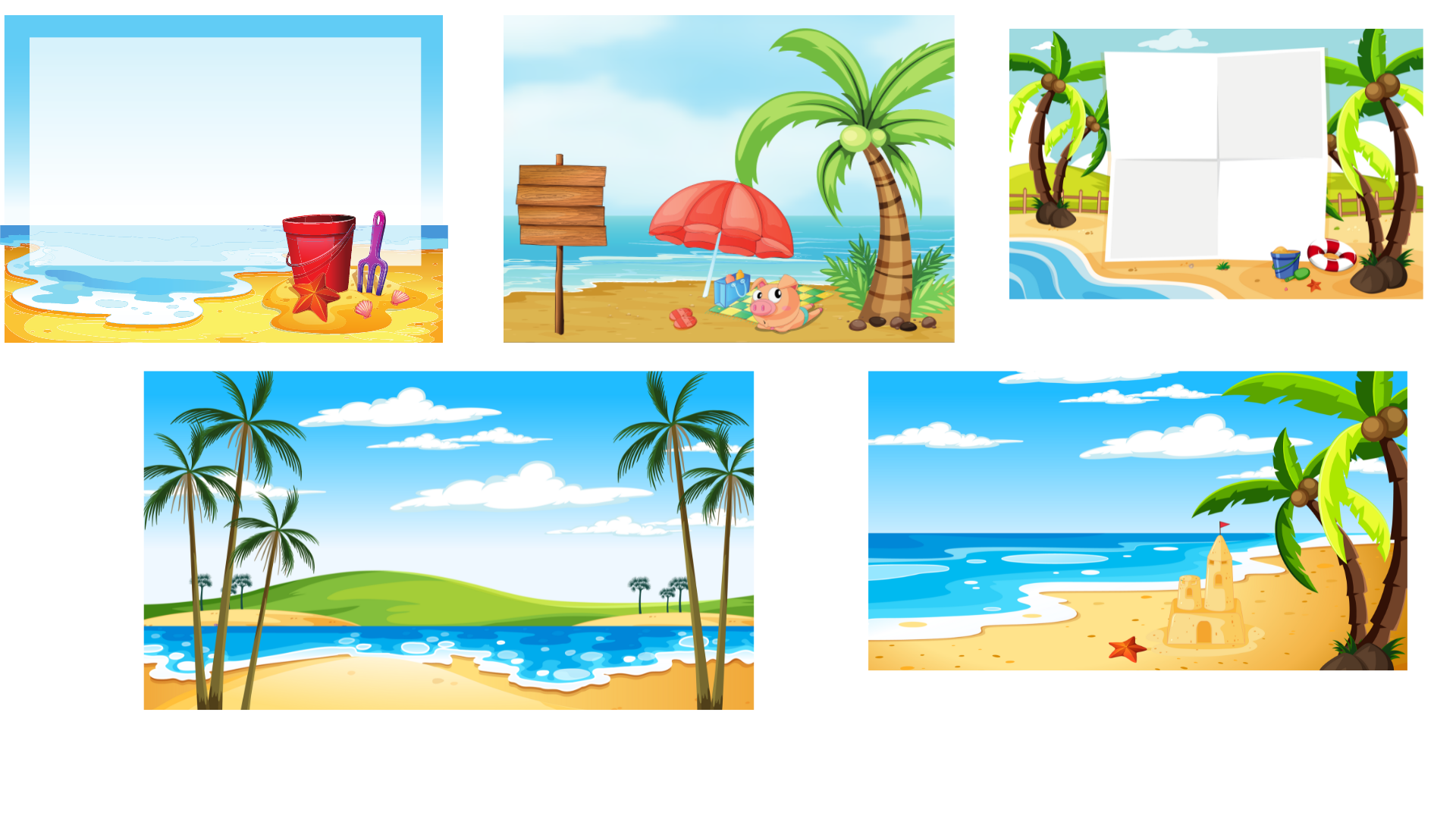 Dặn dò
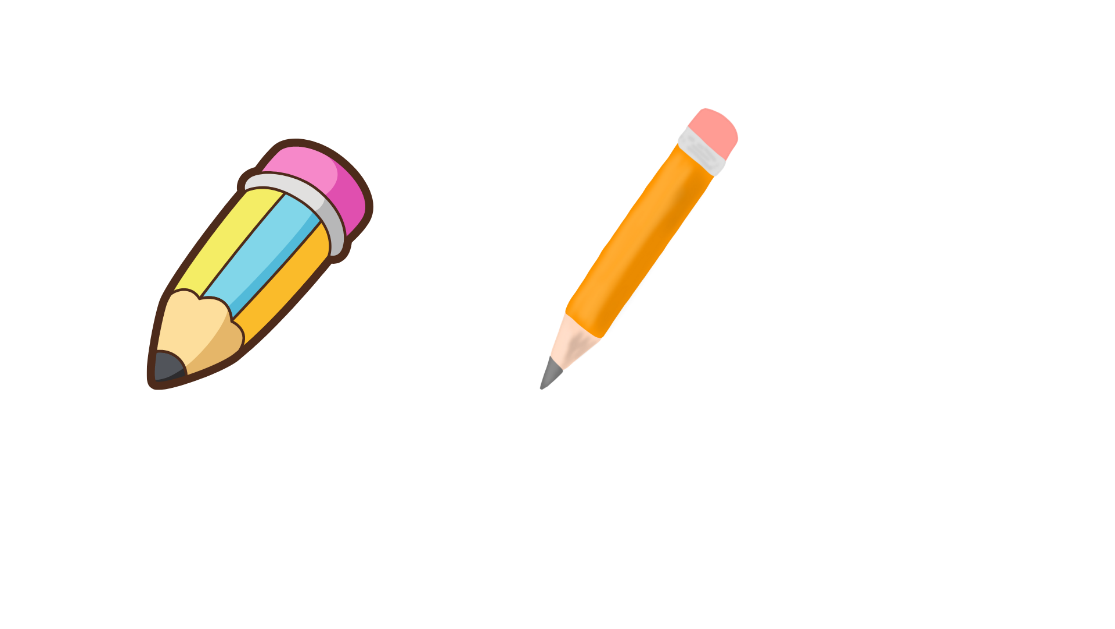 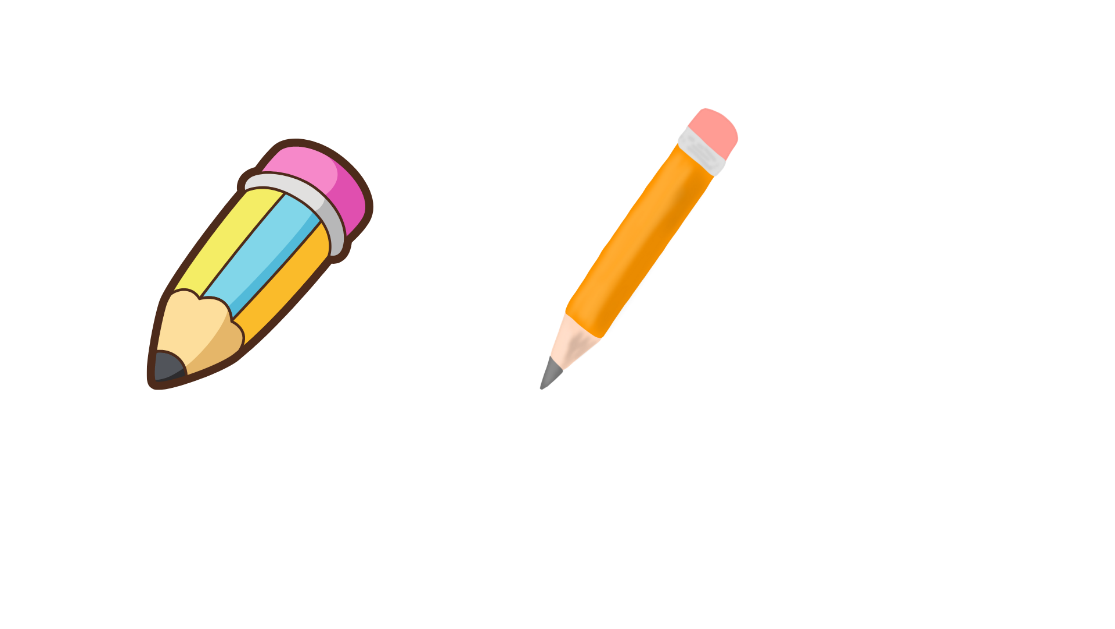 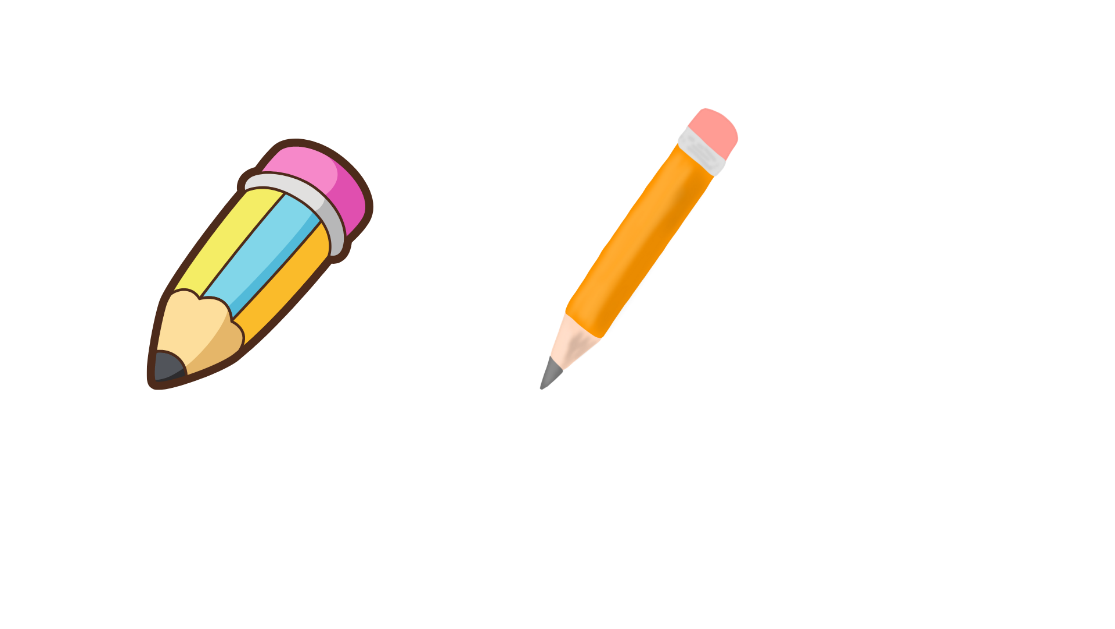 GV ĐIỀN VÀO ĐÂY
GV ĐIỀN VÀO ĐÂY
GV ĐIỀN VÀO ĐÂY
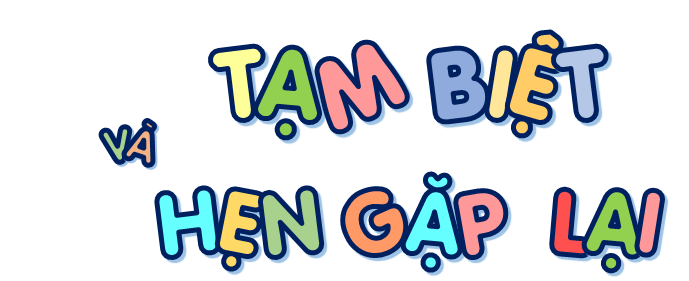